Escuela Normal de Educación Preescolarciclo escolar 2020 – 2021
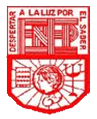 Docente: Dolores Patricia Segovia Gómez. 
Asignatura: Trabajo docente y proyectos de mejora escolar.
Diario 
Competencias: 
• Detecta los procesos de aprendizaje de sus alumnos para favorecer su desarrollo cognitivo y socioemocional.
• Aplica el plan y programa de estudio para alcanzar los propósitos educativos y contribuir al pleno desenvolvimiento de las capacidades de sus alumnos.
• Diseña planeaciones aplicando sus conocimientos curriculares, psicopedagógicos, disciplinares, didácticos y tecnológicos para propiciar espacios de aprendizaje incluyentes que respondan a las necesidades de todos los alumnos en el marco del plan y programas de estudio.
• Emplea la evaluación para intervenir en los diferentes ámbitos y momentos de la tarea educativa para mejorar los aprendizajes de sus alumnos.
• Integra recursos de la investigación educativa para enriquecer su práctica profesional, expresando su interés por el conocimiento, la ciencia y la mejora de la educación.
• Actúa de manera ética ante la diversidad de situaciones que se presentan en la práctica profesional.

Alumna: Mariana Guadalupe Gaona Montes #6. 

3° “A”
 
Saltillo Coahuila.                                                           Junio del 2021
ESCUELA NORMAL DE EDUCACIÓN PREESCOLAR
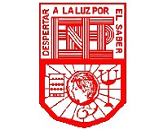 Nombre del estudiante normalista: Mariana Guadalupe Gaona Montes. 
Grado:   3°       Sección: “A” Número de Lista: 6
Institución de Práctica: Jardín de niños Profa. Guadalupe González Ortiz TM
Clave:      Zona Escolar: 103 de Región sur #10 
Grado en el que realiza su práctica: 3° “C”
Nombre del Profesor(a) Titular: Norma Rosales Hernández.
Total, de alumnos: 34     Niños: 16       Niñas: 18 
Periodo de Práctica: lunes 21 de mayo al 24 de junio del 2021
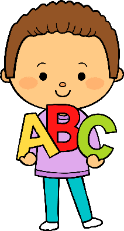 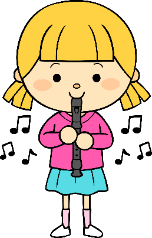 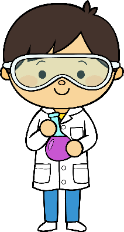 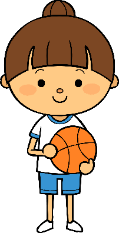 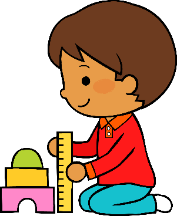 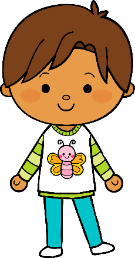 21     06       2021
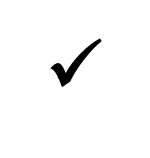 M
M
J
V
L
Situación de Aprendizaje:  APRENDE EN CASA
Autoevaluación
Manifestaciones de los alumnos
Aspectos de la planeación didáctica
Campos de formación y/o áreas de desarrollo personal y social a favorecer
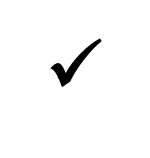 Pensamiento 
matemático
Lenguaje y
comunicación
Exploración del mundo natural y social
Educación 
Física
Educación Socioemocional
Artes
La jornada de trabajo fue:
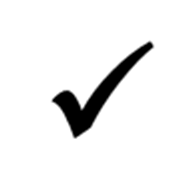 Exitosa
Buena
Regular
Mala
Observaciones
En la mayoría de los casos se cumplió el aprendizaje esperado, sin embargo hubo casos en los que no se logró de la manera esperada, cuando esto sucedió, apliqué la intervención docente, en donde les hacia pequeñas reflexiones o les mencionaba lo que les faltaba en su tarea, para un aprendizaje mas enriquecedor. El nivel de complejidad, los materiales y el tiempo fueron adecuados. Las actividades se realizaron conforme a lo planeado
Logro de los aprendizajes esperados 
      Materiales educativos adecuados
       Nivel de complejidad adecuado 
       Organización adecuada
       Tiempo planeado correctamente
       Actividades planeadas conforme a lo planeado
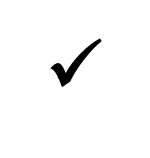 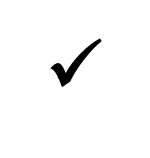 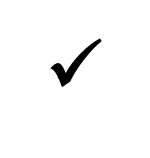 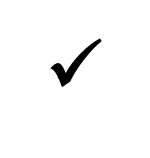 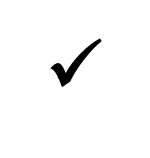 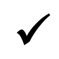 Interés en las actividades
Participación de la manera esperada
Adaptación a la organización establecida
Seguridad y cooperación al realizar las actividades
Todos   Algunos  Pocos   Ninguno
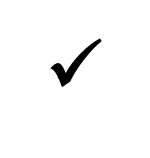 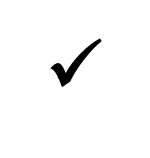 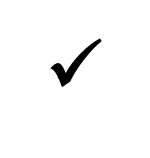 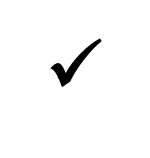 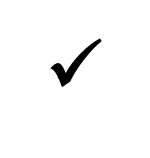 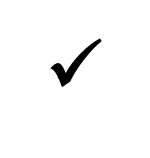 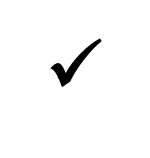 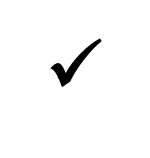 Rescato los conocimientos previos
Identifico y actúa conforme a las necesidades e intereses de los alumnos  
Fomento la participación de todos los alumnos 
Otorgo consignas claras
Intervengo adecuadamente
Fomento la autonomía de los alumnos
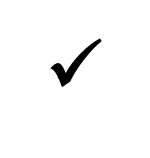 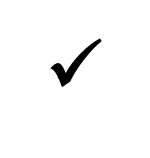 Si            No
Dificultades
Se pudo observar que algunas de las palabras utilizadas en los cuestionamientos, no fueron comprendidas por los alumnos, ya que el enfoque que le daban a las respuestas no era el correcto, hubo algunas confusiones, sin embargo fueron contestadas todas las
Logros
Se tuvo respuesta en el envío de tareas a una hora temprana. 
Los niños no tuvieron duda en cómo realizar las actividades, ni en el envío de su evidencia.
Se logró que realizaran una reflexión acerca de las emociones, por medio de una serie de
cuestionamientos, encaminados a la obtención de información acerca de las situaciones que los niños han experimentado y cuáles son las emociones que les producen esas situaciones. De acuerdo con Ortiz, C. (2015) la educación emocional es muy importante desde el preescolar, puesto que a esta edad se interioriza la necesidad e importancia de la convivencia sana y para que los niños tengan la capacidad de resolver retos de la vida con madurez emocional. 
Por otro lado, los alumnos brindaban ejemplos de cómo las emociones se manifestaban en su cuerpo, por ejemplo: por medio de gestos en el rostro o al sentir “maripositas” en el estomago. De igual manera se logró que los niños dijeran algunas situaciones que les provocaban al sentir cada emoción, por ejemplo: cuando estaban alegres, abrazaban a sus padres; cuando estaban tristes, lloraban o cuando estaban enojados, no querían hablar con nadie. 
Se les mencionó que las emociones como el enojo o la tristeza, eran buenas sentirlas, sin embargo, las tenían que aprende a controlar, para promover los cambios, la reflexión, responsabilidad, empatía, creatividad, solidaridad y convivencia (Alcoser-Grijalva, R. et al., 2019)
Preguntas. 
Cuando se les pedía que mencionaran cuáles eran las manifestaciones que les provocaban las emociones como el enojo, la tristeza, alegría o miedo, daban respuesta mencionando el nombre de las mismas emociones anteriores y no lo que en realidad se quería conocer, como reír al sentir felicidad o llorar al sentir miedo.
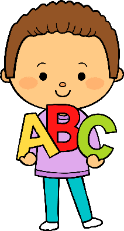 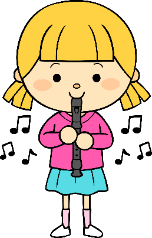 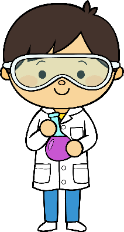 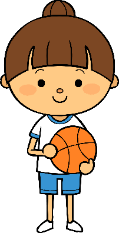 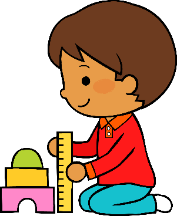 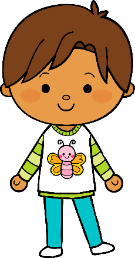 22     06       2021
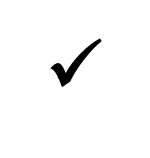 M
M
J
V
L
Situación de Aprendizaje:  APRENDE EN CASA
Autoevaluación
Manifestaciones de los alumnos
Aspectos de la planeación didáctica
Campos de formación y/o áreas de desarrollo personal y social a favorecer
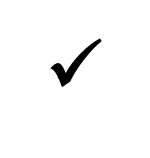 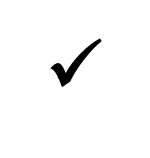 Pensamiento 
matemático
Lenguaje y
comunicación
Exploración del mundo natural y social
Educación 
Física
Educación Socioemocional
Artes
La jornada de trabajo fue:
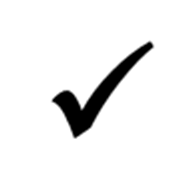 Exitosa
Buena
Regular
Mala
Observaciones
Se logró favorecer los dos aprendizajes esperados de los diferentes campos de formación académica.  El material solicitado fue fácil de conseguir y no fue necesario que compraran material para la realización del experimento. La organización fue la adecuada y de igual manera el tiempo. Se llevaron a cabo las actividades planeadas.
Logro de los aprendizajes esperados 
      Materiales educativos adecuados
       Nivel de complejidad adecuado 
       Organización adecuada
       Tiempo planeado correctamente
       Actividades planeadas conforme a lo planeado
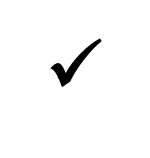 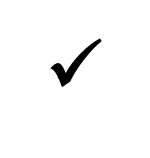 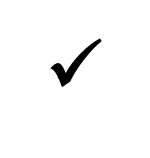 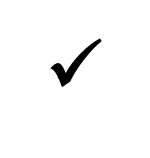 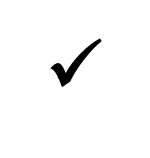 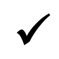 Interés en las actividades
Participación de la manera esperada
Adaptación a la organización establecida
Seguridad y cooperación al realizar las actividades
Todos   Algunos  Pocos   Ninguno
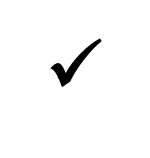 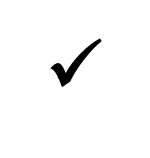 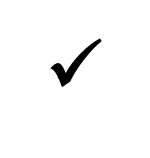 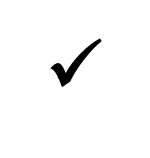 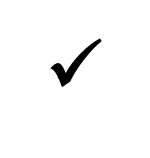 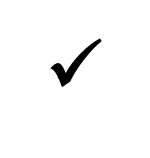 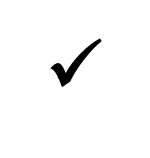 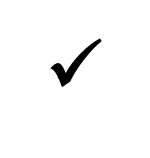 Rescato los conocimientos previos
Identifico y actúa conforme a las necesidades e intereses de los alumnos  
Fomento la participación de todos los alumnos 
Otorgo consignas claras
Intervengo adecuadamente
Fomento la autonomía de los alumnos
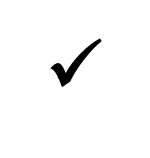 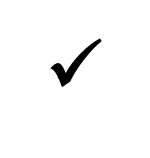 Si            No
Dificultades
Los alumnos registraban dos o mas respuestas por persona, esto podría dificultar el registro de la información en la tabla y en el pictograma. 
La totalidad de los alumnos no cumplió con mandar la tarea.
Logros
Se logró que muchos de los alumnos realizaran el experimento, y para esto recolectaron el material necesario para realizarlo. 
Se logro el interés en la actividad del experimento y en la realización de la tabla
Para la recabación de datos. 
Los alumnos tuvieron la oportunidad de comprobar que objetos flotaban y cuales no, observaron, crearon hipostasis es decir comunicaron lo que creían que iba a pasar con cada uno de los objetos y manipularon los materiales, con la finalidad de que generaran nuevos descubrimientos. Como ya se mencionó anteriormente, antes de hacer el experimento tuvieron que contestar una serie de preguntas para crear supuestos, de acuerdo a esto Hernández (2019) menciona que desde los primeros años de educación, los niños deben desarrollar la capacidad de pensar y entender los fenómenos que lo rodean y por eso es necesario introducirlos  a la experimentación en el aula, esto requiere que ellos clasifiquen, planeen y formulen hipótesis. 
En cuanto a la actividad de pensamiento matemático se logró que recabaran datos obtenidos de una pequeña encuesta que hicieron a su familia sobre su fruta favorita. Aprendieron a analizar la información registrada en una tabla que se les brindó, para que posteriormente la acomodaran en un pictograma y así obtener la fruta que mas les gustaba a las personas encuestadas, siguiendo las orientaciones didácticas del libro de Aprendizajes clave (2017) los pictogramas y tablas son recursos necesarios para analizar la información recolectada, y de esta manera reconocen que cuando hay mucha información semejante puede organizarse para su interpretación.
Los objetos seleccionados para el experimento, tal vez eran muy fácil de reconocer si se hundían o flotaban en el agua.
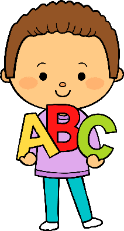 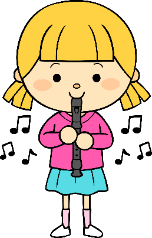 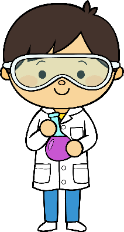 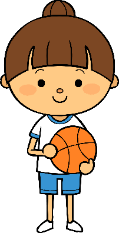 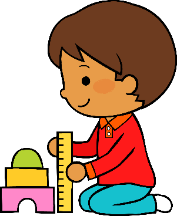 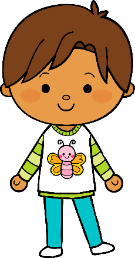 23     06       2021
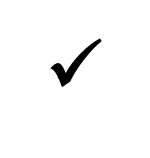 M
M
J
V
L
Situación de Aprendizaje:  APRENDE EN CASA
Autoevaluación
Manifestaciones de los alumnos
Aspectos de la planeación didáctica
Campos de formación y/o áreas de desarrollo personal y social a favorecer
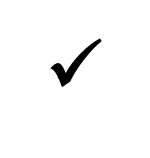 Pensamiento 
matemático
Lenguaje y
comunicación
Exploración del mundo natural y social
Educación 
Física
Educación Socioemocional
Artes
La jornada de trabajo fue:
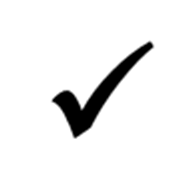 Exitosa
Buena
Regular
Mala
Observaciones
Los alumnos lograron el propósito del aprendizaje esperado  de lenguaje y comunicación. Se brindaron materiales educativos, adecuados para el aprendizaje en casa. La organización de las actividades fue buena, sin embargo siguieron mandando actividades después de que se cerrara el grupo.
Logro de los aprendizajes esperados 
      Materiales educativos adecuados
       Nivel de complejidad adecuado 
       Organización adecuada
       Tiempo planeado correctamente
       Actividades planeadas conforme a lo planeado
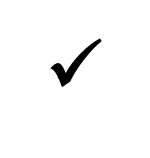 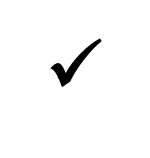 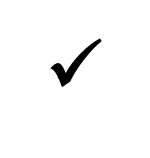 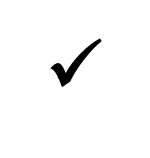 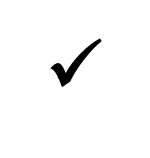 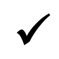 Interés en las actividades
Participación de la manera esperada
Adaptación a la organización establecida
Seguridad y cooperación al realizar las actividades
Todos   Algunos  Pocos   Ninguno
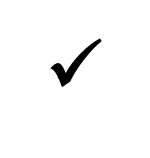 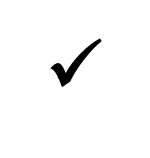 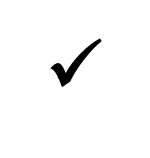 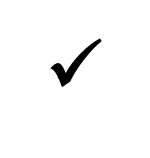 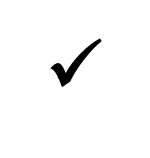 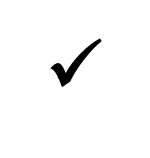 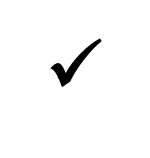 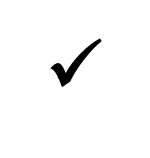 Rescato los conocimientos previos
Identifico y actúa conforme a las necesidades e intereses de los alumnos  
Fomento la participación de todos los alumnos 
Otorgo consignas claras
Intervengo adecuadamente
Fomento la autonomía de los alumnos
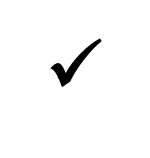 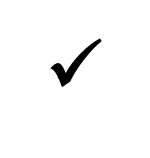 Si            No
Dificultades
Algunos de los carteles que utilizaron como apoyo para la exposición oral de su receta, no se distinguía completamente el contenido, esto se debía a la calidad del video o a que color de la hoja de papel y cartulina era muy oscuro, impidiendo la nitidez de la pluma,
Logros
Se logró que los alumnos identificaran el significado de lo que es una receta para después realizar la actividad solicitada, identificando las partes que la conforman y qué es lo que se debe plasmar primero. 
Los alumnos construyeron su propia receta
Eligiendo su platillo preferido, plasmaron los ingredientes y el modo de preparación. 
Lograron exponer su receta, desarrollando su lenguaje oral, pues de acuerdo a lo que menciona Cervera, J. (2006) las exposiciones orales, son una estrategia que permite en los alumnos, desarrollar el nivel crítico, reflexivo y autocrítico; es un espacio en donde dan a conocer sus saberes, en este caso ante un video, aplicando habilidades y destrezas como la interpretación, retención y valoración. 
 Se logró que captaran que entendieran que la receta es un portador de texto, que sirve para acomodar información y ser dada a conocer paso por paso. 
Los alumnos se mostraron motivados e interesados en la actividad, algunos niños agregaron fotografías o dibujos a su receta para indicar los ingredientes y los pasos a seguir. 
Favorecieron la escritura.
lápiz o marcador utilizados para escribir la receta.
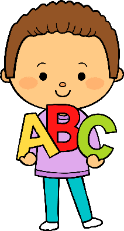 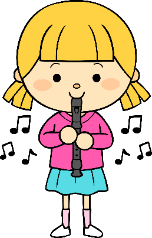 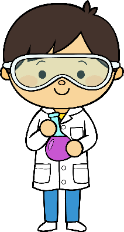 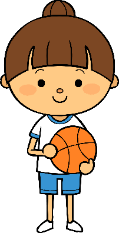 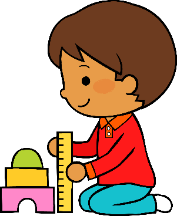 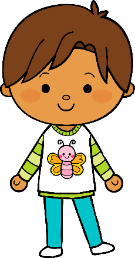 24     06       2021
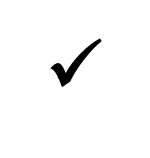 M
M
J
V
L
Situación de Aprendizaje:  APRENDE EN CASA
Autoevaluación
Manifestaciones de los alumnos
Aspectos de la planeación didáctica
Campos de formación y/o áreas de desarrollo personal y social a favorecer
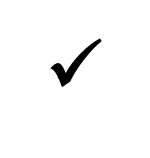 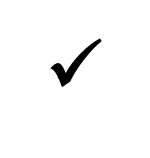 Pensamiento 
matemático
Lenguaje y
comunicación
Exploración del mundo natural y social
Educación 
Física
Educación Socioemocional
Artes
La jornada de trabajo fue:
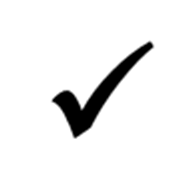 Exitosa
Buena
Regular
Mala
Observaciones
Se logró favorecer los dos aprendizajes esperados de los diferentes campos de formación académica.  El material solicitado fue el adecuado para el trabajo en casa. La organización fue buena y de igual manera el tiempo. Se llevaron a cabo las actividades planeadas.
Logro de los aprendizajes esperados 
      Materiales educativos adecuados
       Nivel de complejidad adecuado 
       Organización adecuada
       Tiempo planeado correctamente
       Actividades planeadas conforme a lo planeado
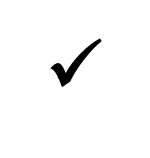 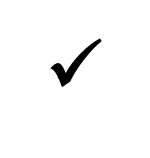 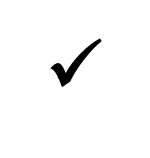 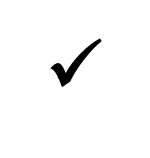 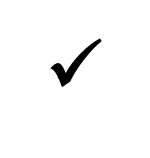 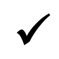 Interés en las actividades
Participación de la manera esperada
Adaptación a la organización establecida
Seguridad y cooperación al realizar las actividades
Todos   Algunos  Pocos   Ninguno
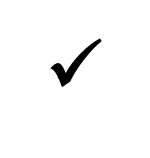 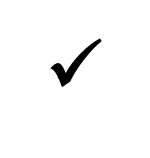 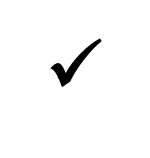 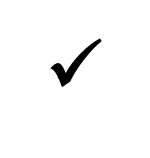 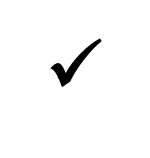 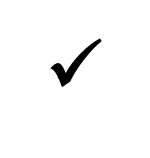 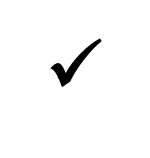 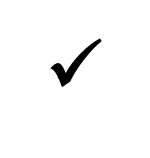 Rescato los conocimientos previos
Identifico y actúa conforme a las necesidades e intereses de los alumnos  
Fomento la participación de todos los alumnos 
Otorgo consignas claras
Intervengo adecuadamente
Fomento la autonomía de los alumnos
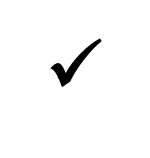 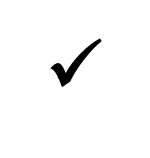 Si            No
Dificultades
No se tuvo la certeza de que los alumnos hayan intentado por si solos elegir los alimentos o productos de la tiendita que completaran con 20 pesos. 
Algunas de las oraciones que los niños formulaban, incluyendo la palabra en náhuatl
Logros
Se logró el interés y compromiso por parte de los niños para realizar y enviar sus tareas. 
Se pudo dar cuenta de que a los niños les gustó la idea de jugar a la tiendita con la actividad de pensamiento matemático, 
Comprendieron la indicación de que solo
Debían comprar productos que completaran con 20 pesos. 
Realizaron las operaciones necesarias para saber cuántos y cuáles productos completarían con la cifra dada, además de practicar el conteo. 
Desarrollaron su pensamiento lógico matemático, siendo este el que construye el mismo niño al hacer relaciones entre los objetos a través de la manipulación, comparación u observación (Hurtado, L. et al. 2016)
Relacionaron la actividad de la tiendita con experiencias de su vida cotidiana, como por ejemplo cuando acompañan a sus papás a realizar las compras en el súper. 
En cuanto a la actividad de lenguaje y comunicación, lograron aprender algunas palabras en la lengua indígena náhuatl. 
Realizaron una oración con la palabra que mas fue de su agrado, diciendo solo esa palabra en náhuatl, de acuerdo con el libro de Aprendizajes Clave (2017) es enriquecedor para los alumnos que se les presenten situaciones en donde tengan la oportunidad de conocer palabras o expresiones nuevas o de otros lugares, de esta manera podrán tener el conocimiento del significado de esas palabras en otro contexto diferente y conocerán las formas de emplear el lenguaje. 
Lograron unir correctamente la palabra que estaba escrita en la lengua náhuatl con la palabra en español que le correspondía.
en dicha oración, la escribían y mencionaban en español, cuando realmente, el propósito era que practicaran palabras en otra lengua.
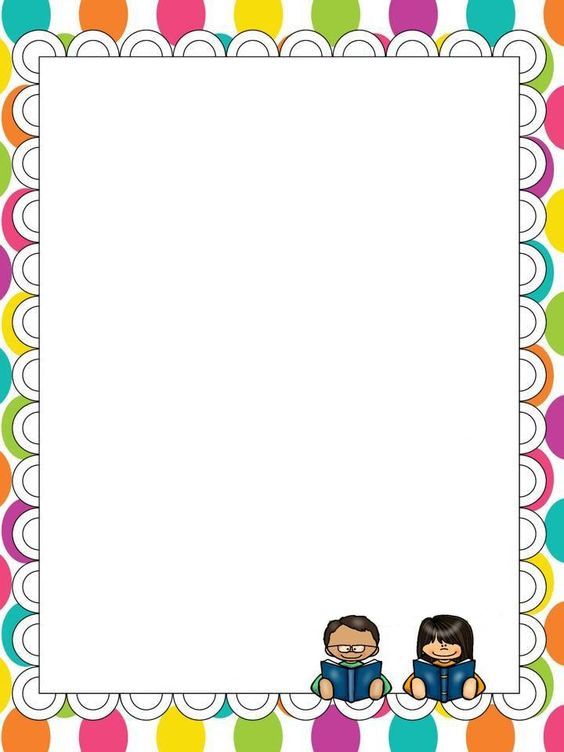 Día viernes 25 de junio del 2021
El día lunes 10 de mayo, no se aplicaron actividades de ningún área o campo de formación académica, debido a que se tomo el día para el Consejo Técnico Escolar.
Bibliografía

Alcoser-Grijalva, R., Moreno-Ronquillo, B., & León-García, M. (2019). La educación emocional y su incidencia en el aprendizaje de la convivencia en inicial 2. CIENCIA UNEMI, 12(31), 102-115. DOI: https://doi.org/10.29076/issn.25287737vol12iss31.2019pp102-115p

Cervera, J. (2006). Adquisición y desarrollo del lenguaje en Preescolar y Ciclo Inicial. Editorial del Cardo, Pág, 231-232.

Hernández Torres, F. P. (2019). Favorecer el desarrollo de las habilidades científicas mediante la experimentación como estrategia didáctica en un grupo de tercer año de preescolar.

Hurtado Londoño, L. J., Cano Larrea, M. P., & Moscoso Bermúdez, M. A. (2016). El conteo en preescolar: una propuesta didáctica a través del juego y materiales manipulativos.

Ortiz, C. A. (2015). La educación emocional como facilitadora de procesos de paz en el contexto educativo. In Miradas diversas de la educación en Iberoamérica (pp. 495-500). Servicio de Publicaciones.

Secretaría de Educación Pública. (2017). Aprendizajes clave para la educación integral . México.